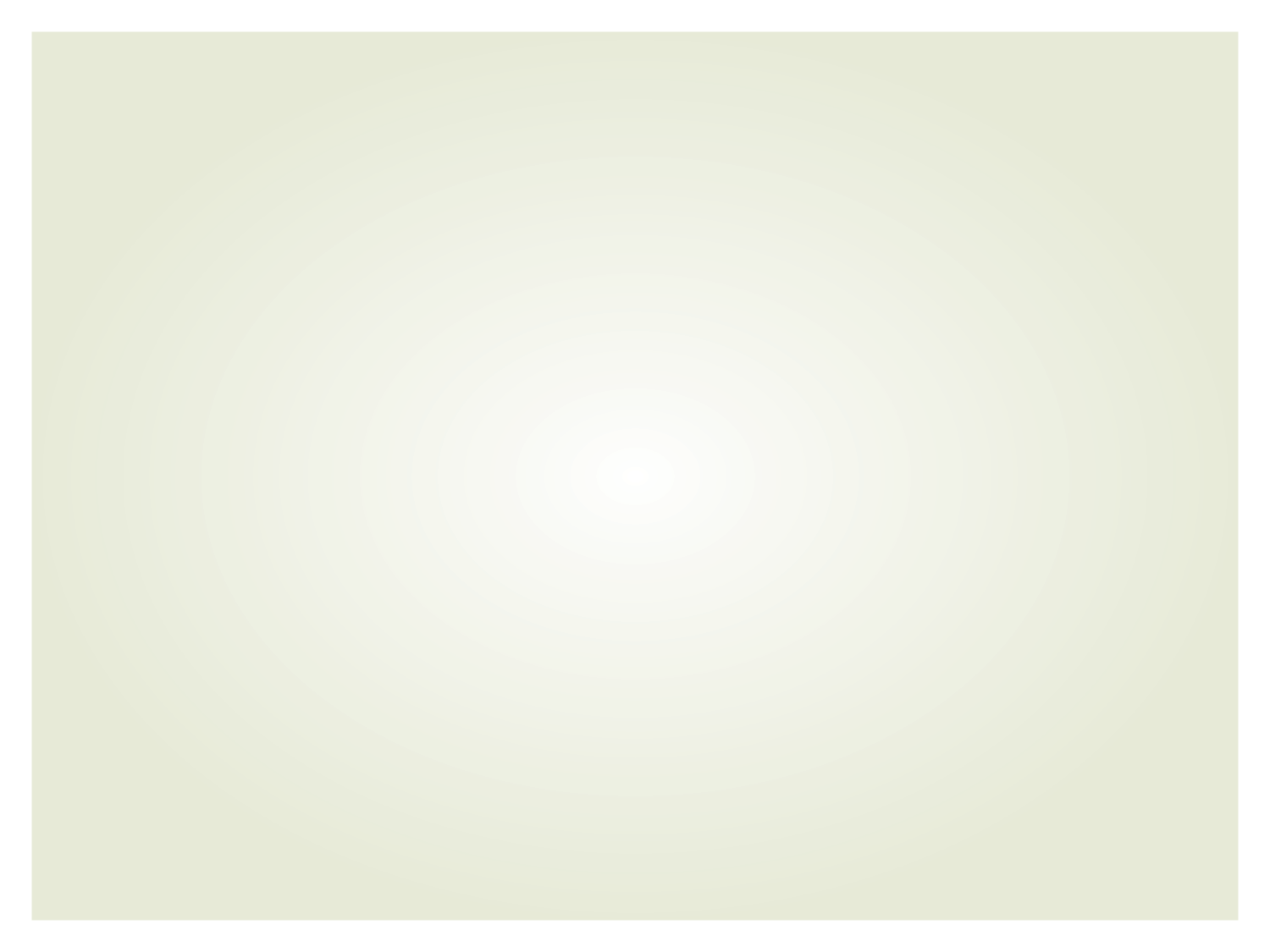 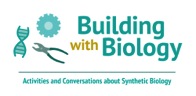 Building with Biology
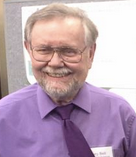 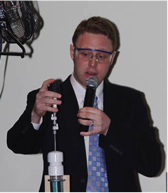 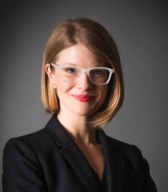 Larry Bell	          David Sittenfeld	         Megan Palmer
[Speaker Notes: THURSDAY LUNCH, 12PM

LARRY
Larry makes transition from NISE Net to Building with Biology and introduces David
David describes BwB project and introduces Megan
Megan talks about syn bio]
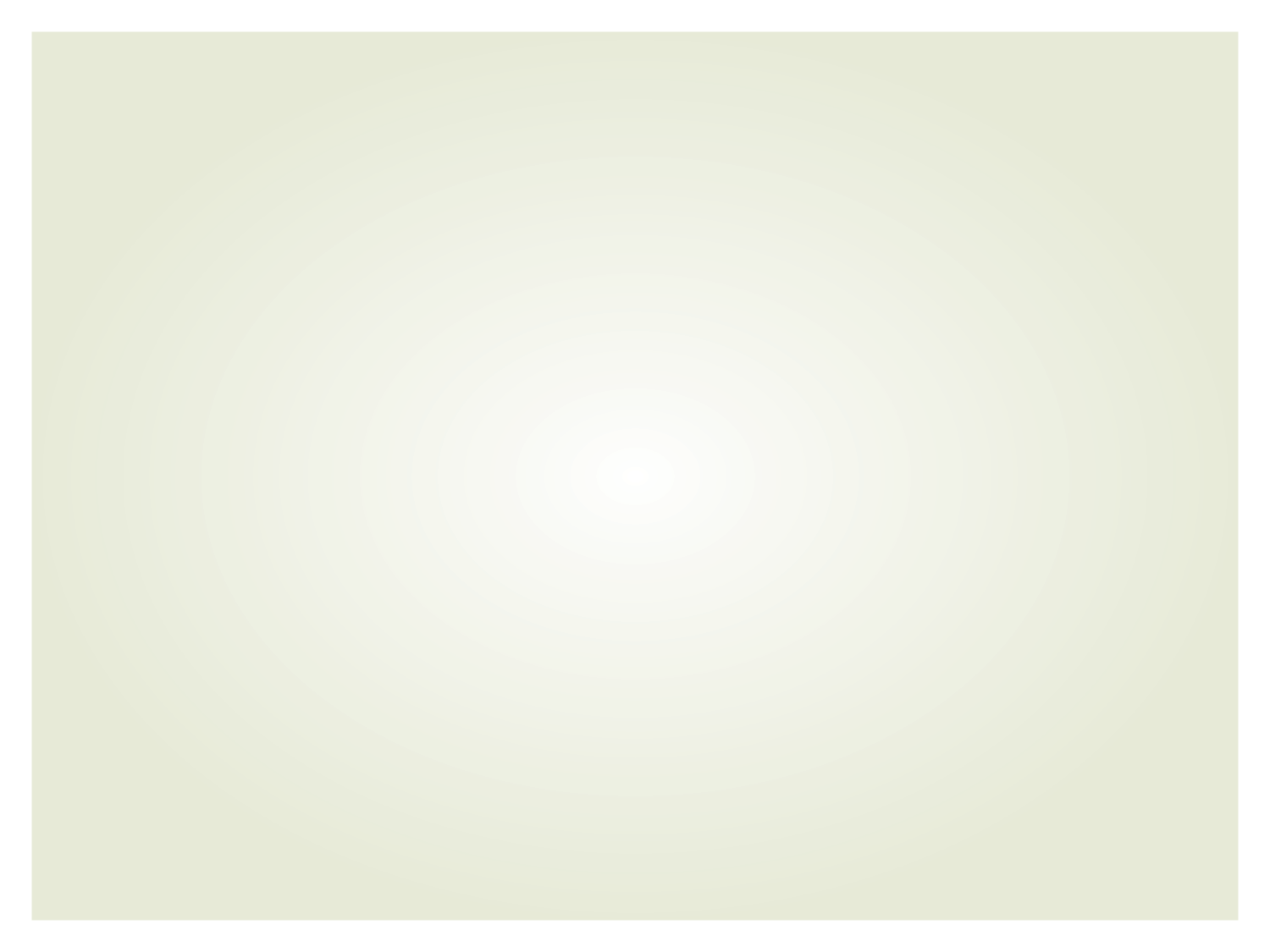 New opportunities
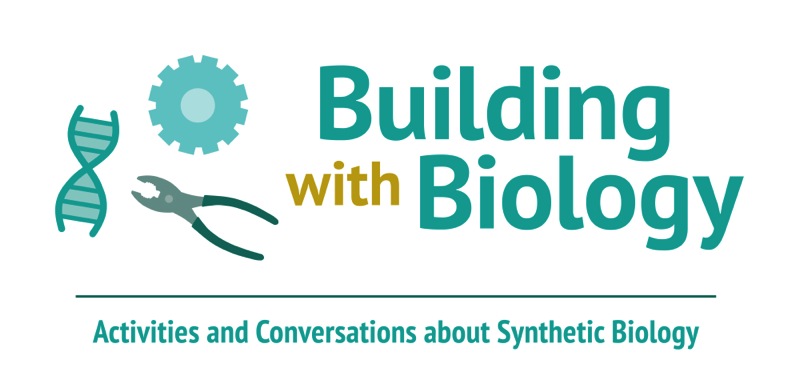 [Speaker Notes: LARRY]
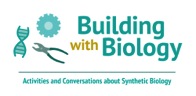 Building with Biology
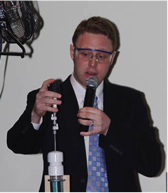 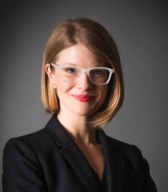 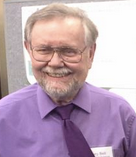 Larry Bell	          David Sittenfeld	         Megan Palmer
[Speaker Notes: THURSDAY LUNCH, 12PM

LARRY
Larry makes transition from NISE Net to Building with Biology and introduces David
David describes BwB project and introduces Megan
Megan talks about syn bio]